1
GCSE Computer Science (9-1)
NO
YES
FUNDAMENTALS OF PROGRAMMING
LESSON 4: CONDITIONAL STATEMENTS
Recall
Please complete in your  book:
Write a short program to accept the  user’s favourite food as a string (str) and  print it out three times on screen.   

Fav_food=str(input(“Enter your favourite  foods”))
For I in range(0,3):
      print(fav_food)
Error
This  program currently  produces an error. 
Identify the error and state how you would fix it. Why was the data type float used?
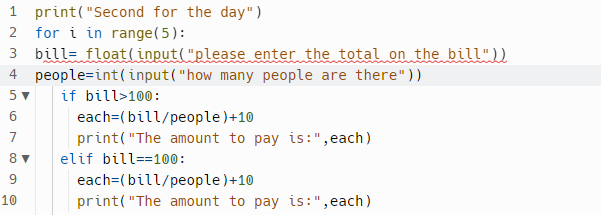 4
Lesson Objectives
Use, understand and know how the following statement types can be combined in programs:
Selection operations
Nested Selection terms
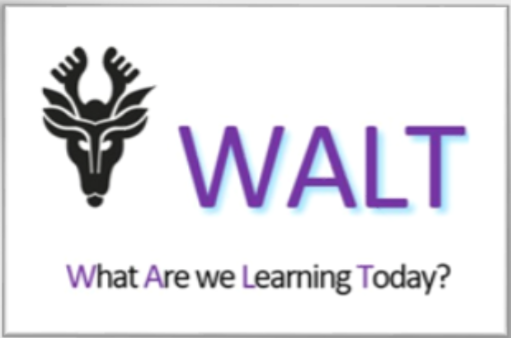 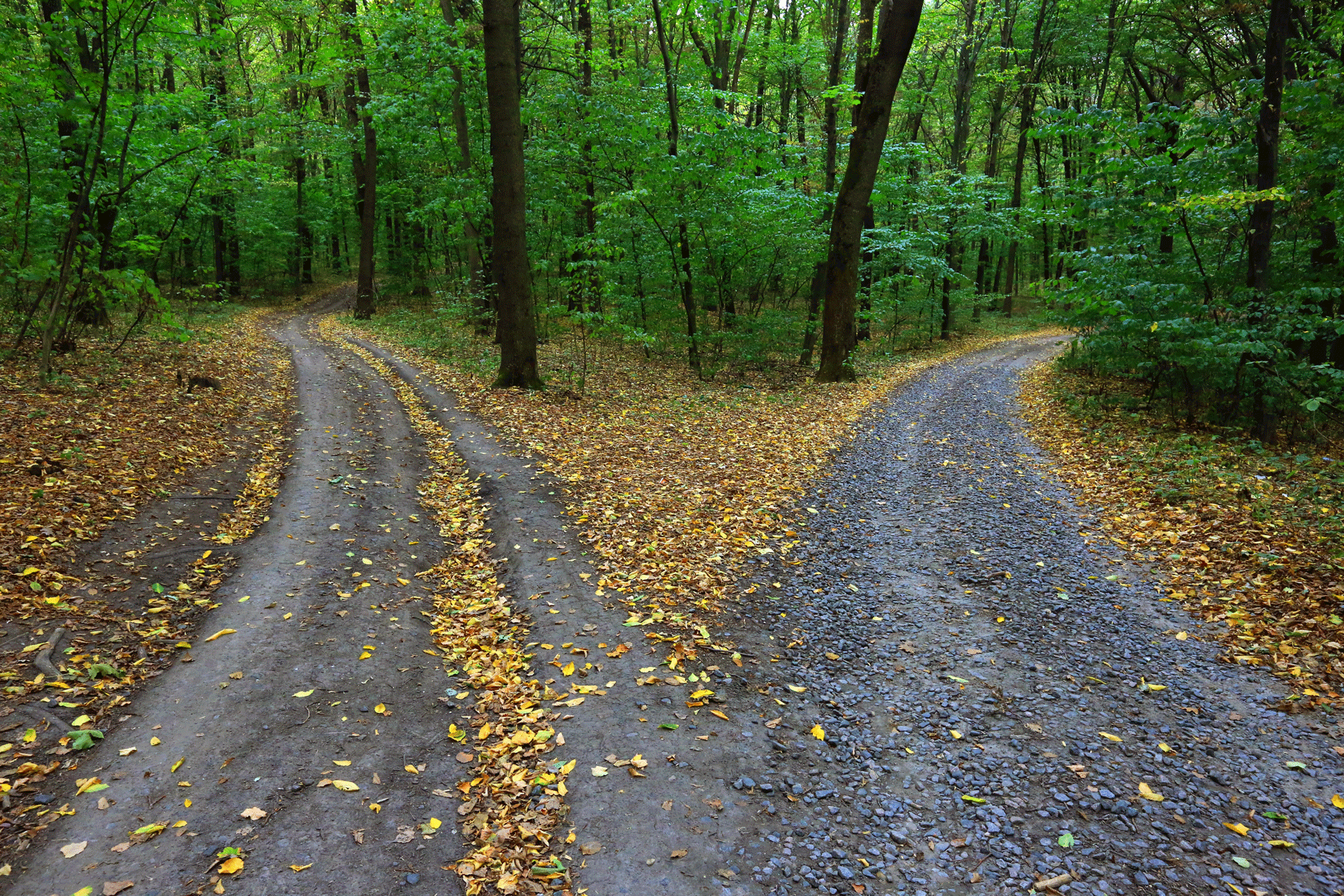 ConsiderHow can we change the flow of data within a program?How would we decide how the flow is changed?
A modified version of the Coin flip program
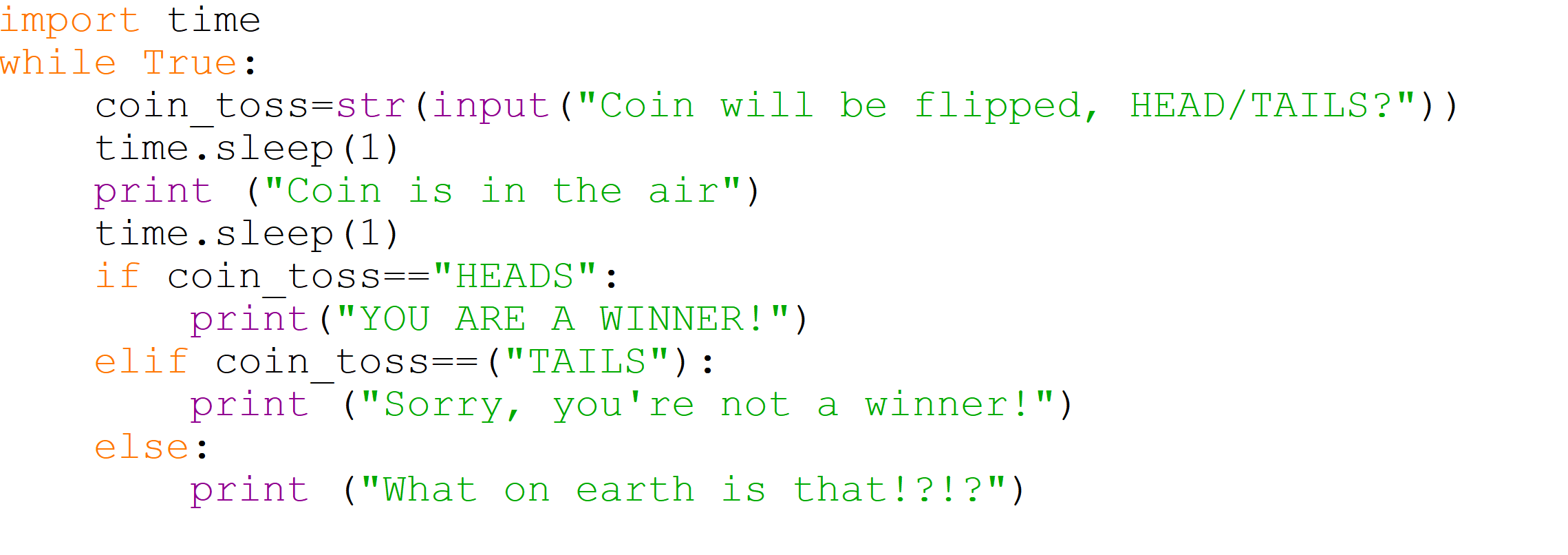 Each point has an option is a condition has been met. E.g. IF the variable for COIN_TOSS contains “HEADS” then you win!
If you put anything ELSE than HEADS/TAILS then program will output a nice friendly message...kind of
Conditional Sequences
Sequencing in Python is a construct whereby the program takes a different pathway based on a certain condition
The syntax for selection, or an IF…ELSE statement, is rather basic – you will have come across it before in Python
IF <condition> THEN
	<commands>
ELSE THEN
	<commands>
ENDIF
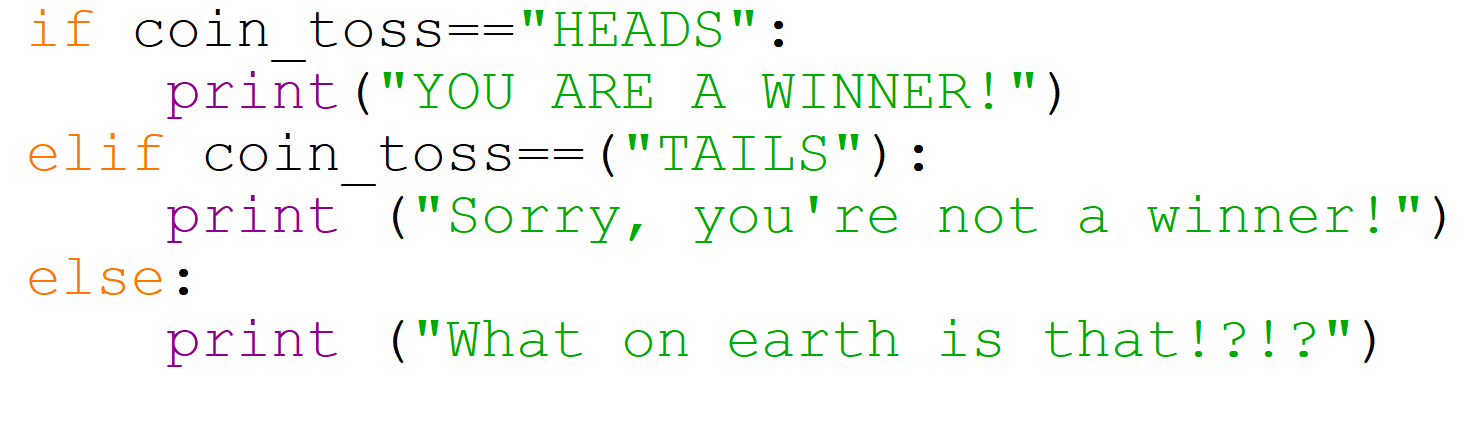 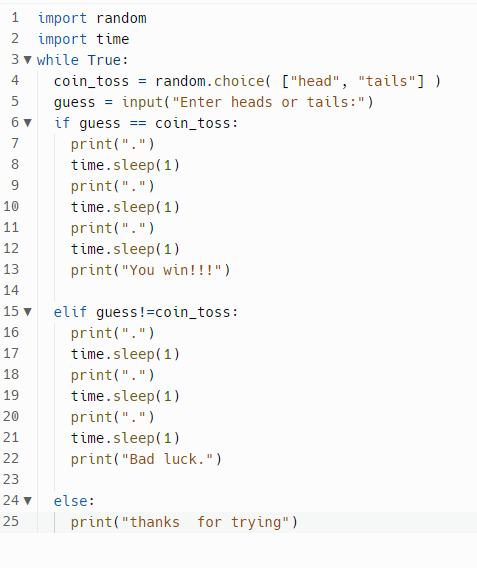 Time toss random selection
Age checker
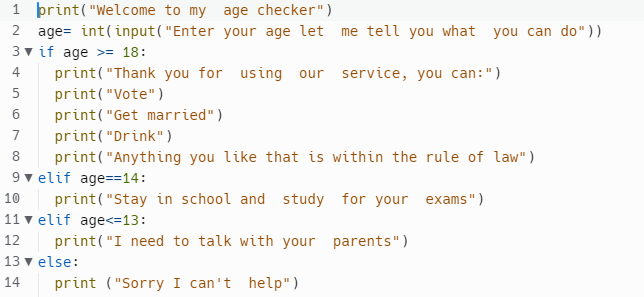 Flowcharting Selection
NO
YES
Carry out Process B
Carry out Process A
Is <condition>?
End
Task 1 - Worksheet
Go to Task 1 of your worksheet and answer the following question. Don’t forget, the answers are within the presentation!
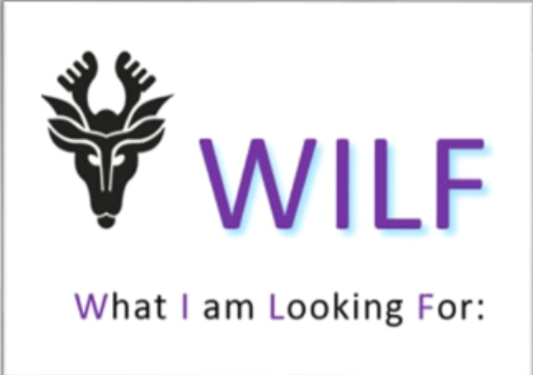 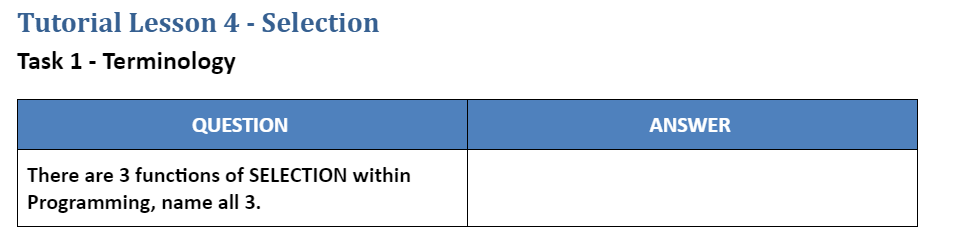 Where would ELIF & ELSE be used...
Whenever there is more than one option available, we would not be able to use multiple IFs. The use of Multiple IFs would mean there won’t be a sequence of checks, rather if the first option has been met, then the others won’t be checked.
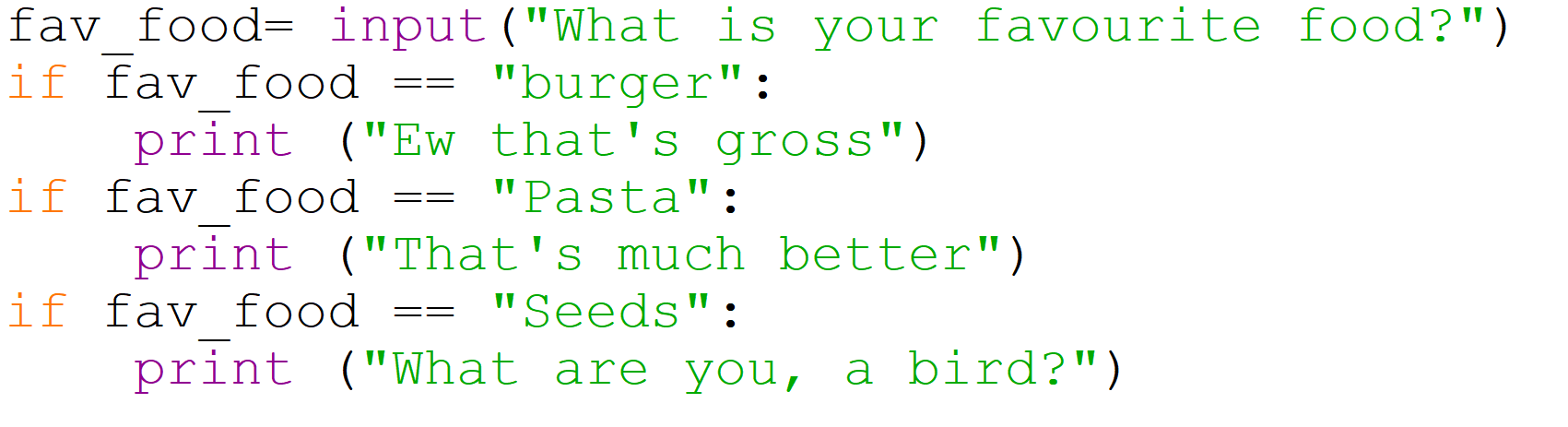 Multiple Pathways
Selection can take on multiple statements
We can use multi-pathway selection using ELSE IF
IF <condition> THEN
	Do this
ELSE IF <another condition> THEN
	Do that
ELSE THEN
	Do the other
END IF
Task 2 - Worksheet
Go to Task 2 of your worksheet and answer the following question. Don’t forget, the answers are within the presentation!
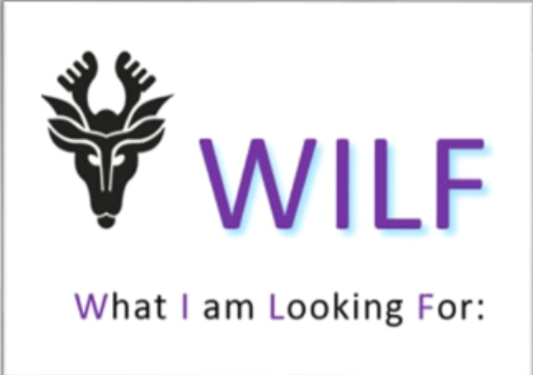 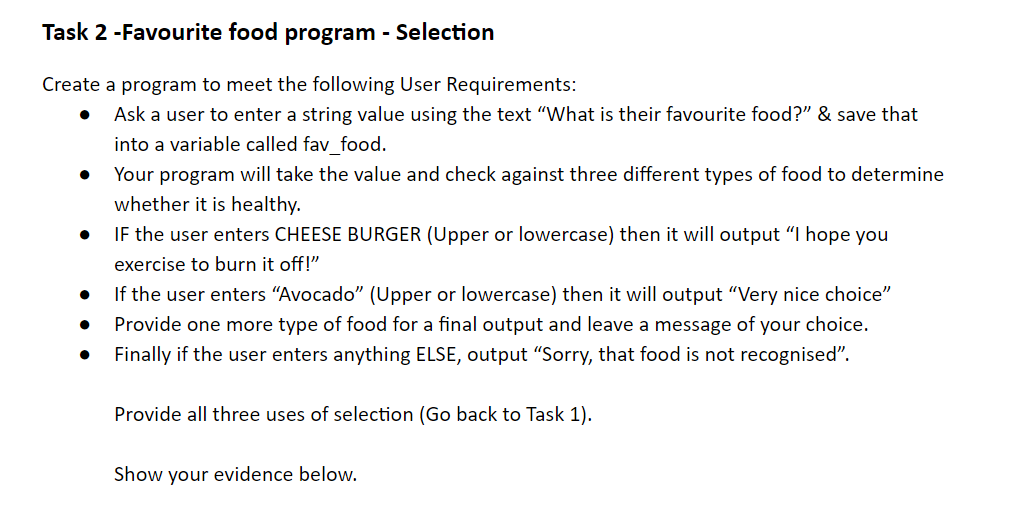 NESTED IF
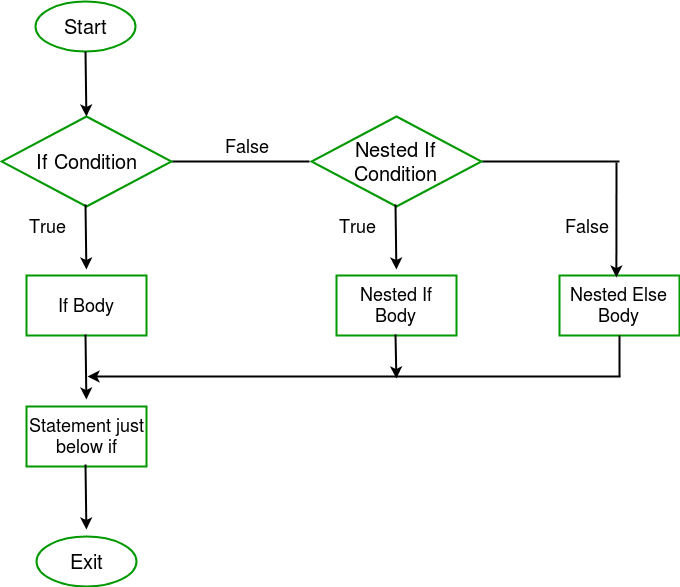 A “Nested IF” statement refers to when there is selection within selection
Imagine a game of Rock, Paper Scissors but the computer only knows a set path of instructions to follow.
Take the variable cpu to be assigned as “Paper” and the variable player to be assigned a value… 
Using selection, determine the conditions of what happens next depending on the USERINPUT
Algorithm Solution
1 CPU ← “Paper”
2 OUTPUT “Enter Rock, Paper or Scissors”
3 Player ←USERINPUT
4 IF Player = CPU THEN
5	 OUTPUT “Draw”
6 ELSE THEN
7 	 IF Player = “Rock” THEN
8		 OUTPUT “Lose”
9	 ELSE THEN     #Assuming player has input “Scissors”
10	        OUTPUT “Win”
11	 ENDIF
12 ENDIF
This is the code for your first Rock, Paper Scissors program.
This contains a NESTED IF on line 7 which branches off into a different option 
e.g. IF the user inputs anything other than PAPER, then it will perform Line 7 and check for other options.
Task 3 - Worksheet (Hard mode)
Go to Task 3 of your worksheet and create a game of Rock, paper Scissors. A starting point has been given to you already.
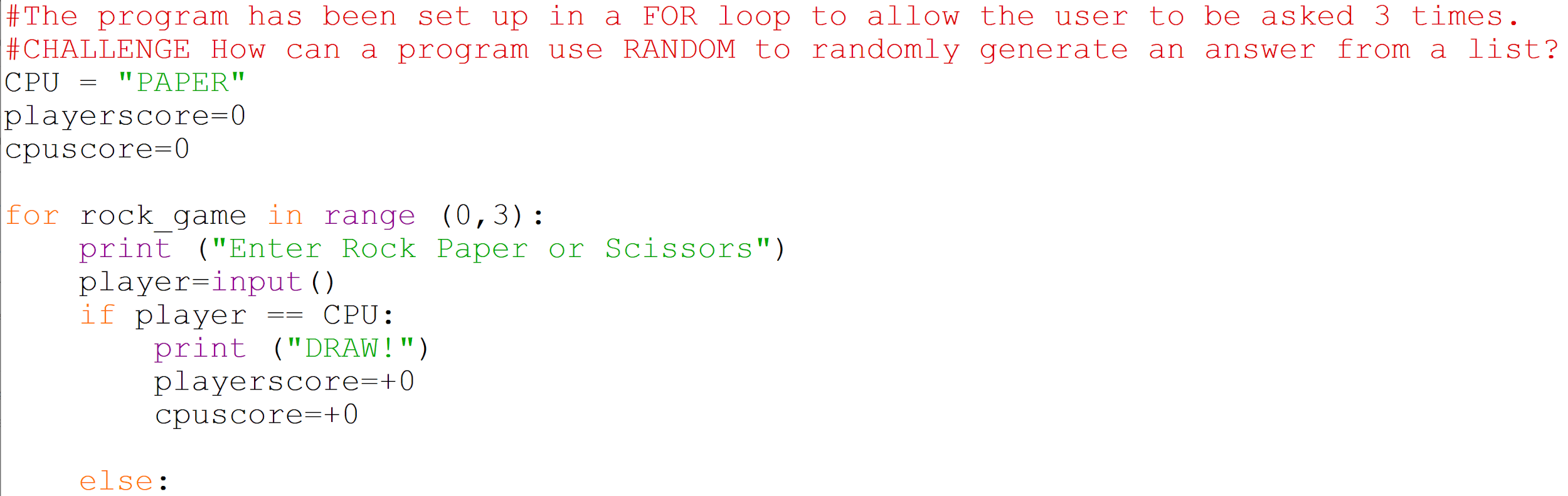 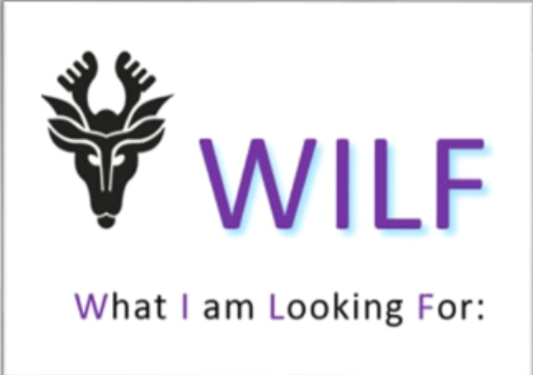